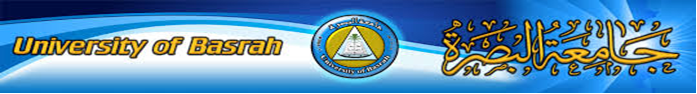 كلية التربية البدنية وعلوم الرياضة
الإحصاء الرياضي
لطلبة المرحلة الثانية في كلية التربية البدنية وعلوم الرياضة 
مدرس المادة 
المدرس المساعد حلمي حمزة عباس
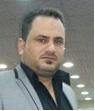 الإحصاء الرياضي
مقاييس النزعة المركزية :-
هي  مقاييس عددية تستخدم لقياس موضع تركز او تجمع البيانات , ومقاييس النزعة المركزية تستخدم لتلخيص البيانات عددياً اذ انها تعتبر قيم نموذجية او مثالية لكل البيانات ومن أهم هذه المقاييس 
1- الوسط الحسابي Arithmetic Mean
2- الوسيط  Median
3- المنوال Mode
الإحصاء الرياضي
ملاحظة هامة :- 
من الضروري الانتباه الى كون البيانات (مبوبة أو غير مبوبة ) قبل البدء باستخراج اي من مقاييس النزعة المركزية وكما يوضح الشكل التالي :-
الإحصاء الرياضي
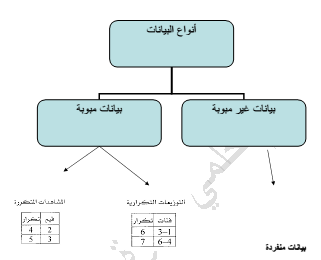 الإحصاء الرياضي
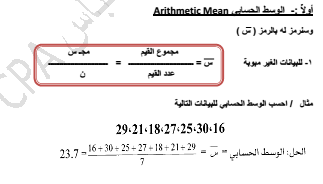 الإحصاء الرياضي
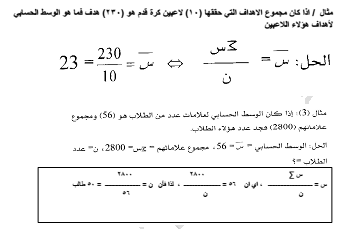 الإحصاء الرياضي
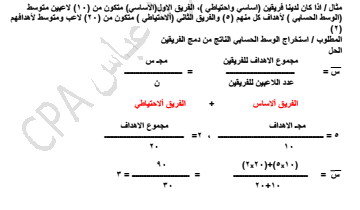 الإحصاء الرياضي
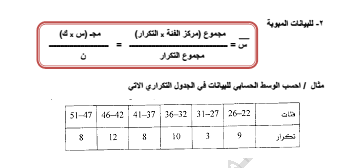 الإحصاء الرياضي
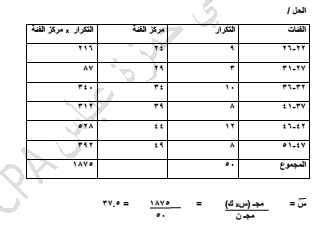 الإحصاء الرياضي
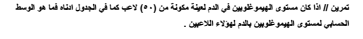 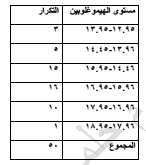 الإحصاء الرياضي
نهاية المحاضرة الخامسة